8/1/24
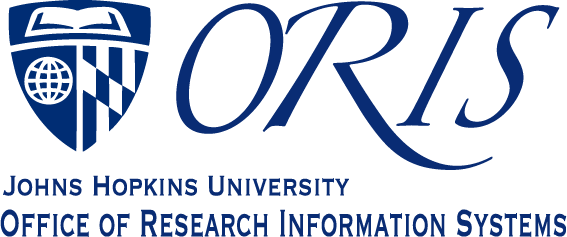 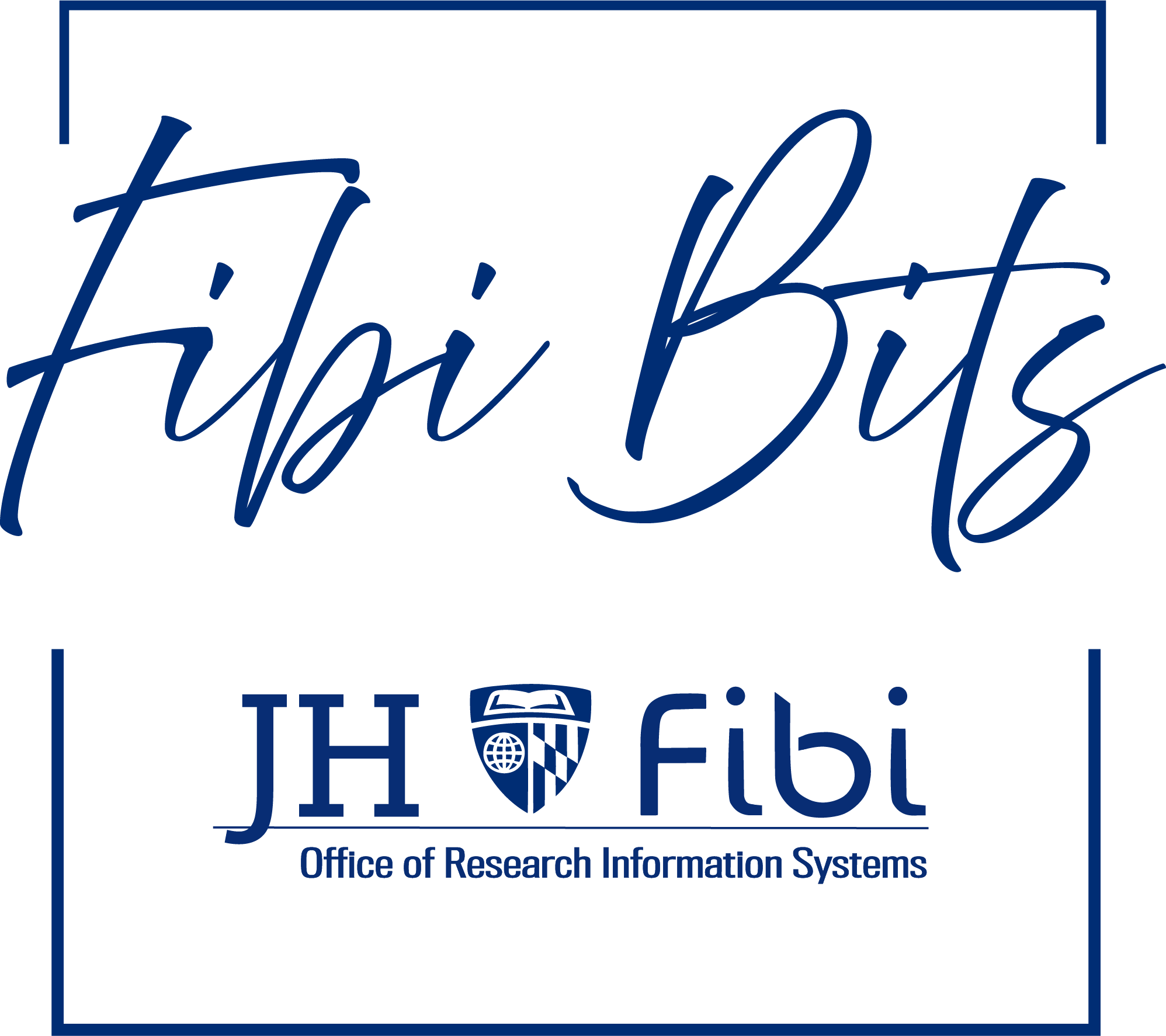 Welcome
System Feeds
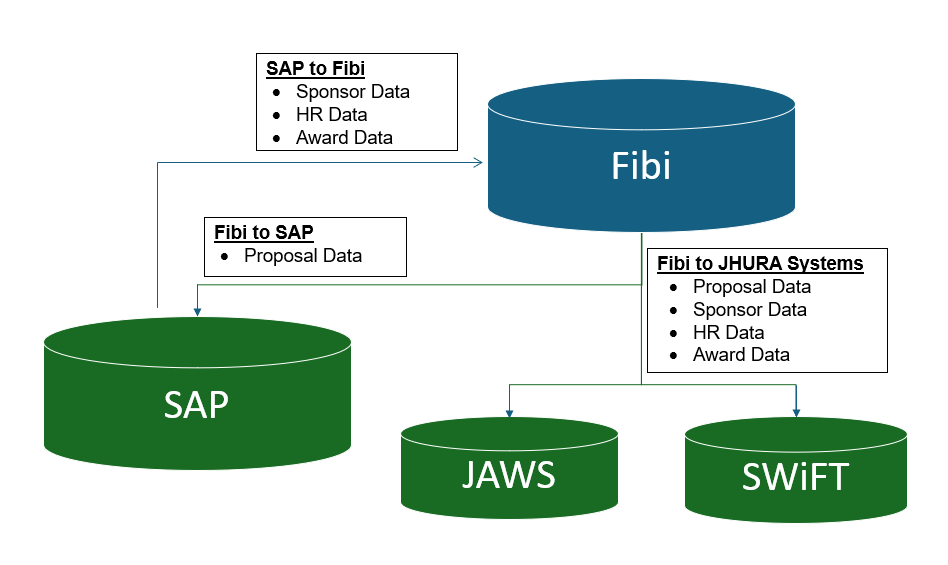 Contact ORIS if:
IPN is not showing in JAWS, SWIFT, or SAP
____________________

If JHU Key Personnel are not in Fibi, contact your HR rep to create a mini master.
If a Sponsor is not in Fibi, create a Service Request for a New Sponsor.  SPSS will process.
Next Bits is on 
Thursday, August 15th
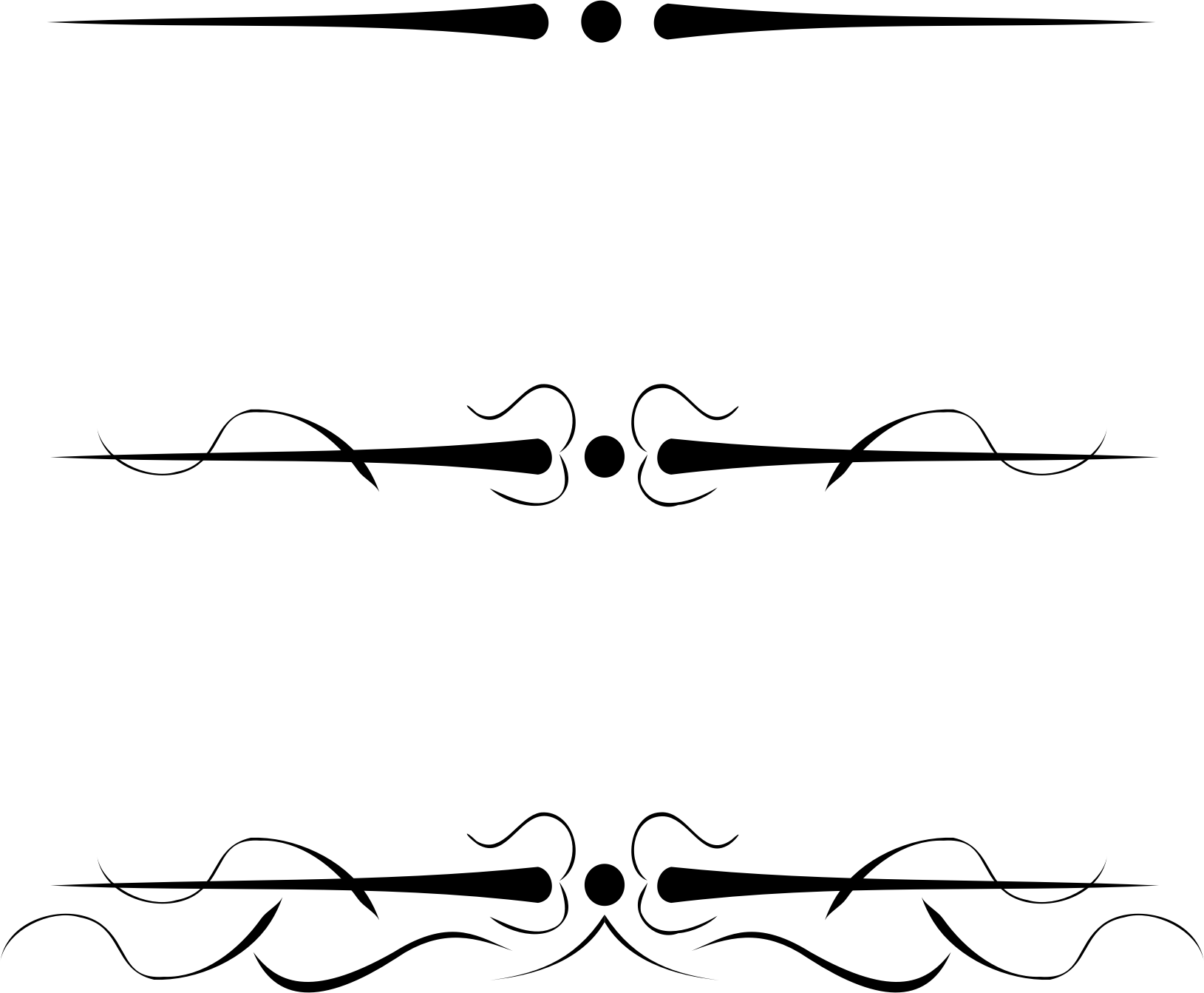 Register at oris.jhu.edu